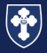 WBS Maths Knowledge Organiser
Unit 11a - ratio
Keywords
Ratio, simplify, equivalent, highest common factor, simplest form, unit ratio, proportion, unitary method, direct proportion, inverse proportion
Averages and range
Estimated and range from a frequency table
Simplifying ratios
Converting between units
BB
BB
Unitary method
unit ratios
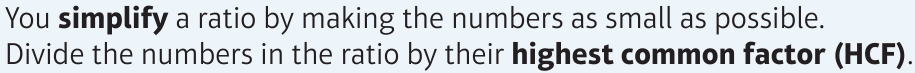 This method is used to find one of something. 
From this we can find any amount we want...
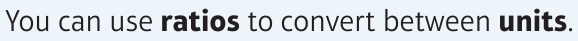 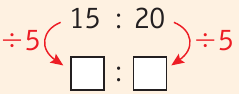 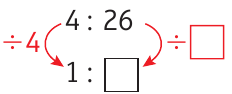 4
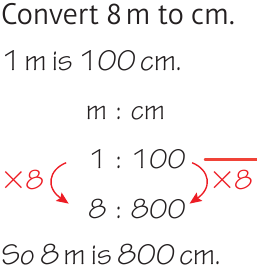 3
4
6.2
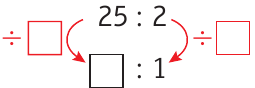 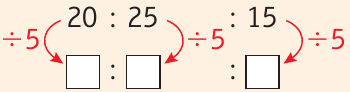 2
2
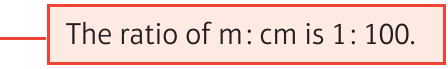 12.5
4
5
3
Sharing in a given ratio
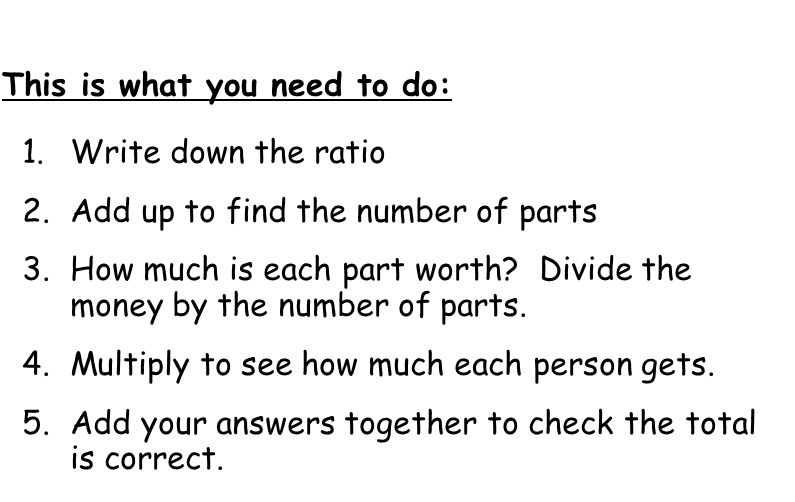 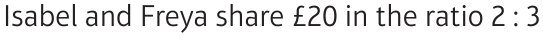 3:2
3+2 = 5 parts
5parts = £20
1 part = 20÷5 = £4
2 x 4 = £8
3 x 4 = £12
Isabel £8:Freya £12
Currency conversion
Best buy
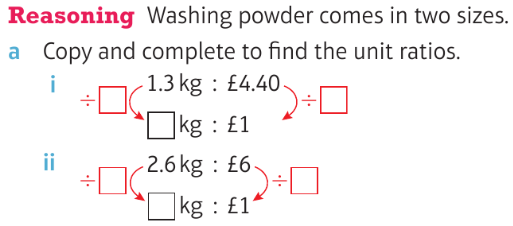 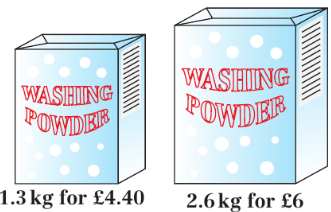 4.4
4.4
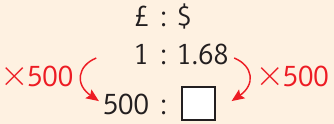 0.29545kg/£1
6
6
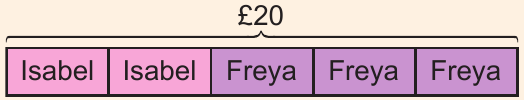 0.43333kg/£1
840
2.6kg box is best buy
£8       :    £12
Prior Knowledge
Multiply and divide whole numbers, know and use metric conversions, use index notation, understand and use place value to order decimals, understand and use y = mx + c.
Corbett Maths Clip
Hegarty maths
254, 255, 256, 269, 270, 271
329-342